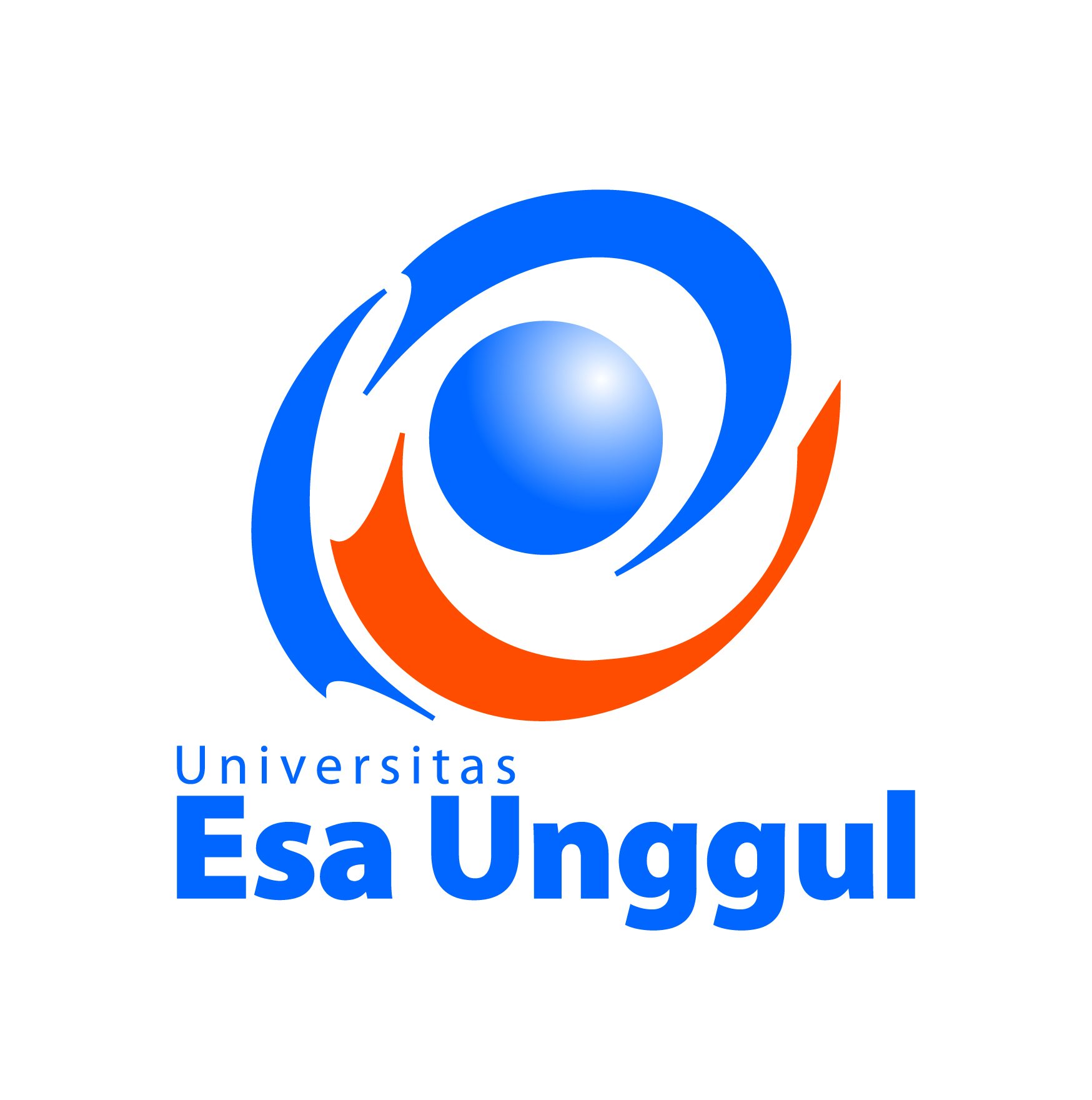 Interpersonal Communication, Session 03
THEORIES ABOUT MEANING IN RELATIONSHIPS
Constructivism
Coordinated Management of Meaning 
Symbolic Interactionism
Interpersonal Communication, Session 03 by Z. Hidayat, MM, MSi.
1
CONSTRUCTIVISM
Constructivism refers to the study of how individual human mental structures are constructed over time and how neuronal networks previously trained to perform given symbolic actions become conditions to subsequent ones.
As mental structures develop, they define a person’s ability to engage in other actions in the future. This means that certain symbolic actions cannot be performed if certain previous ones have not matured.
Therefore, the mental exercise leading the person to perform a symbolic action takes place only if necessary (organic) and sufficient (experiential) conditions for further construction have previously been met.
Interpersonal Communication, Session 03 by Z. Hidayat, MM, MSi.
2
Historic Context
Constructivism, originally known as genetic epistemology, was first introduced and coined by the Swiss thinker Jean Piaget, who studied the biological roots of knowledge.
Although these terms are common in general biology, Piaget proposed a biology of knowing, in which assimilation, accommodation, and adaptation are considered stages of the symbolic processes, necessary for knowledge learning that will enable people to make sense of the world.
Assimilation accounts for absorbing the meaning related to a given content without changing structured knowledge previously.
Accommodation leads to reorganization of neural systems and conceptual change.
Both assimilation and accommodation processes are necessary for symbolic adaptation to or sense making about the environment.
Interpersonal Communication, Session 03 by Z. Hidayat, MM, MSi.
3
Construction, then, occurs when the neural pathways of the mind are progressively shaped through interactions with the world. Once knowledge is achieved (learned), the individual cannot unlearn it unless there is brain injury or a degenerative mental illness. 
This developmental process starts with the body. Movements translate a logic of brain functioning (logic of actions) that lies below the surface, followed by language acquisition and the development of logical reasoning founded on empirical experiences (concrete logic), followed by the development of reflective abstraction—or metacognition—that enables the individual to solve complex symbolic problems in the absence of empirical verification (operatory logic).
Piaget’s ideas turned out to be very influential in many fields such as communication, psychology, education. Piaget also provided epistemological contributions to sociology, biology, mathematics, physics, and, to a lesser extent, logic. His work resonated with certain “ecological” approaches in cybernetics that would later lead to systems theory, and it also had a direct impact on cognitive science.
Interpersonal Communication, Session 03 by Z. Hidayat, MM, MSi.
4
The Ecology-of-Mind Constructivist
According to Krippendorff, communication is a reflexive process, meaning that each aspect of communication can be understood only in terms of other aspects of communication.
Therefore, communication needs to be studied from within itself. In other words, communication can be studied only from the perspective of the discourse it produces. 
According to the theory, individual practices are fed by constructions of reality that, in turn, feed practices, both issued from human understanding.
Interpersonal Communication, Session 03 by Z. Hidayat, MM, MSi.
5
The Elements of Constructionist in Communication
The main elements of the theory are the following:
Understanding is the core of communication processes; “construction” is to be found in the way individual practices lead to how reality is understood.
Communication processes are social phenomena that are reflexively built.
Language is constitutive of communication construction.
The recursive theory has no fixed model of communication, and participants in the communication process do not need to be in agreement with any given theory.
Communication makes possible virtual construction of “others” in the mind.
Interpersonal Communication, Session 03 by Z. Hidayat, MM, MSi.
6
COORDINATED MANAGEMENT OF MEANING
The coordinated management of meaning (CMM) theory, developed by W. Barnett Pearce, Vernon Cronen, and their colleagues, explains how communicators organize interaction.
CMM theory continues to develop and has been influenced by thinking in social constructionism,  cybernetics, philosophy of language, logic, rules theory, dialogue theory, action research, and other traditions.
Meaning and Action
Communicators do two things in every encounter. They interpret, or ascribe meaning, and they act—two functions closely tied to one another: Meaning leads to action, and action forms meaning.
Interpersonal Communication, Session 03 by Z. Hidayat, MM, MSi.
Contexts of Meaning and Action
Communicators interpret and act on the basis of their experience, and this experience forms a context that establishes a basis for meaning and action within the situation.
Rules
Heavily influenced by the philosophy of language, particularly the language-in-use movement and the associated theory of speech acts, CMM explains meaning and action according to rules. 
A rule is a guideline that helps a person assign meaning and take action. There are two types of rules—rules of meaning and rules of action.
Rules of meaning, commonly called constitutive rules, tell what something should be taken to mean. For example, a smile may count as being pleased or amused, or it might be seen as a smirk implying cynicism, disagreement, or displeasure.
Interpersonal Communication, Session 03 by Z. Hidayat, MM, MSi.
Rules of action, commonly known as regulative rules, tell what actions should be undertaken. For example, one common rule is that when someone smiles, the other person should smile back.
Logical Force
In CMM, rules of meaning and action constitute a logical force that arises within salient contexts. A logical force is a cognitive connection among meanings and actions.
For example, if a person perceives that a smile means pleasure, that person feels that it is right to smile back.
Meaning and Action Loops
When meanings and actions are consistent and reproduce one another, a charmed loop exists. 
For example, when moral beliefs are rigid, one’s actions may be limited to a prescribed set of behaviors, which in turn constructs moral rigidity.
Interpersonal Communication, Session 03 by Z. Hidayat, MM, MSi.
Coordination
The second key concept in CMM, coordination, is the process in which two or more communicators organize their meanings and action into some kind of pattern that makes sense to them.
When one person acts, the other person must interpret the action. The second person then will act or respond on the basis of this meaning. The first person must then interpret and act.
The participants will feel that their interaction is coordinated or that it has some kind of logical pattern to it. In highly socialized situations in which standard patterns can be used, coordination is not a problem.
The basic task of all communication is to maintain some level of coordination.
A lack of coordination occurs when communicators cannot seem to mesh their actions in a meaningful way.
Interpersonal Communication, Session 03 by Z. Hidayat, MM, MSi.
Story Telling
Providing a way to frame experience, stories are the means for achieving coherence in a situation. We create contexts, establish meanings, and define actions through story telling. 
Through stories, we codify our logics of meaning and action and explore our own and others’ social worlds.
Story telling, then, provides the resources with which our social worlds are made—the rules of meaning and action and context that give life to these.
Interpersonal Communication, Session 03 by Z. Hidayat, MM, MSi.
SYMBOLIC INTERACTIONISM
Symbolic interactionism, a theory most commonly associated with George Herbert Mead, has influenced generations of scholars in a number of fields in the humanities and social sciences. 
This theory has been especially well received in the field of communication, however, because it places communication at the forefront of the study of human social existence.
Interpersonal Communication, Session 03 by Z. Hidayat, MM, MSi.
Symbolic Interaction
Symbolic interactionism is unique in its emphasis upon the primacy of human action and interaction and in its analysis of social life; it places symbolic interaction at the heart of all human social existence.
Interaction must instead be understood as a dynamic, evolving process of mutual coordination and role taking. Each actor’s conduct cannot be separated from the response of the other, or from the pattern formed by their interaction as a whole.
The most basic interaction is a process of ongoing mutual orientation rather than a series of stimuli and responses.
According to Mead, a central characteristic of human interaction is that throughout this process of indication and interpretation, the actors are engaged in a continual process of role taking.
Interpersonal Communication, Session 03 by Z. Hidayat, MM, MSi.
The Relation of Meaning and Mind
Since symbolic interactionism begins its account of the social world with interaction, it offers a distinctive account of the origin of meaning. 
In sharp contrast to theories that locate the origin of meaning in the human mind or in the essence of objects, symbolic interactionism asserts that meanings arise in and through the processes of social interaction described above.
For symbolic interactionism, mind is also not a strictly individual, psychic phenomenon.
Interpersonal Communication, Session 03 by Z. Hidayat, MM, MSi.
The Nature of Selfhood
For symbolic interactionism, selves separate human beings from other creatures; although, like animals, humans engage in the embodied conversation of gestures, they are uniquely able to reflect upon their own activity. 
Human beings are therefore characterized by both consciousness and self-consciousness—the ability to make oneself into an object of reflection.
Two forms of human selfhood: the self-as-process and the self-as-object.
Cooley referred to the self-as-object as the looking-glass self. Cooley’s term emphasizes the process of role taking central to the constitution of the self-as-object.
Mead examines the socializing processes that produce this uniquely human phenomenon and traces three steps in the development of the self: play, game, and the generalized other.
Interpersonal Communication, Session 03 by Z. Hidayat, MM, MSi.